Леонардо да Винчи
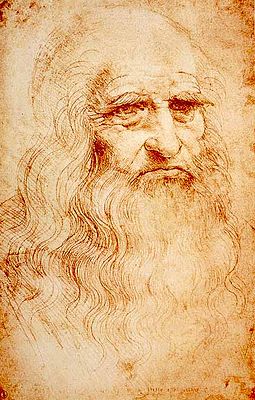 Дом, в котором жил Леонардо в детстве
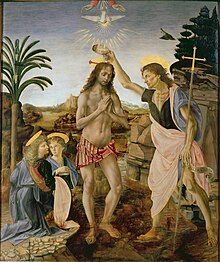 Картина Верроккьо «Крещение Христа». Ангел слева (левый нижний угол) — творение кисти Леонардо
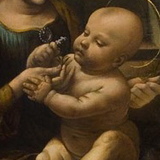 Во второй половине 1470-х годов была создана «Мадонна с цветком» («Мадонна Бенуа»).
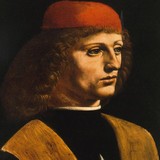 1490 — картина «Портрет музыканта».
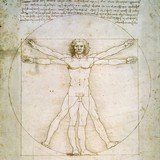 1490 — Витрувианский человек
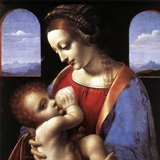 1490—1491 — создана «Мадонна Литта»
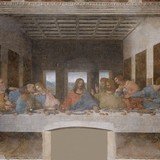 1495—1498 — работа над фреской «Тайная вечеря»
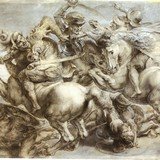 «Битва в Анджарии (при Ангиари)»
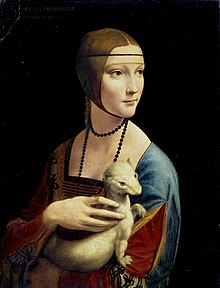 Дама с горностаем».
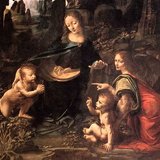 "Мадонна в скалах"
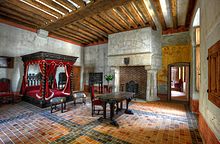 Покои Леонардо в замке Кло-Люсе
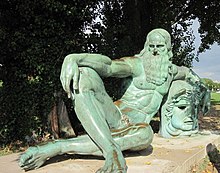 Памятник Леонардо в Амбуазе
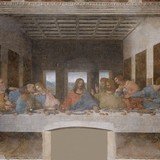 1495—1498 — работа над фреской «Тайная вечеря» в монастыре Санта-Мария делле Грацие в Милане